TO DLA WSZYSTKICH MAM!  ŻYCZYMY WSZYSTKIEGO NAJLEPSZEGO!TA PREZENTACJA JEST DLA WAS NA WASZ DZIEŃ
TO NA WASZE ŚWIĘTO, kwiaty i fajerwerki!
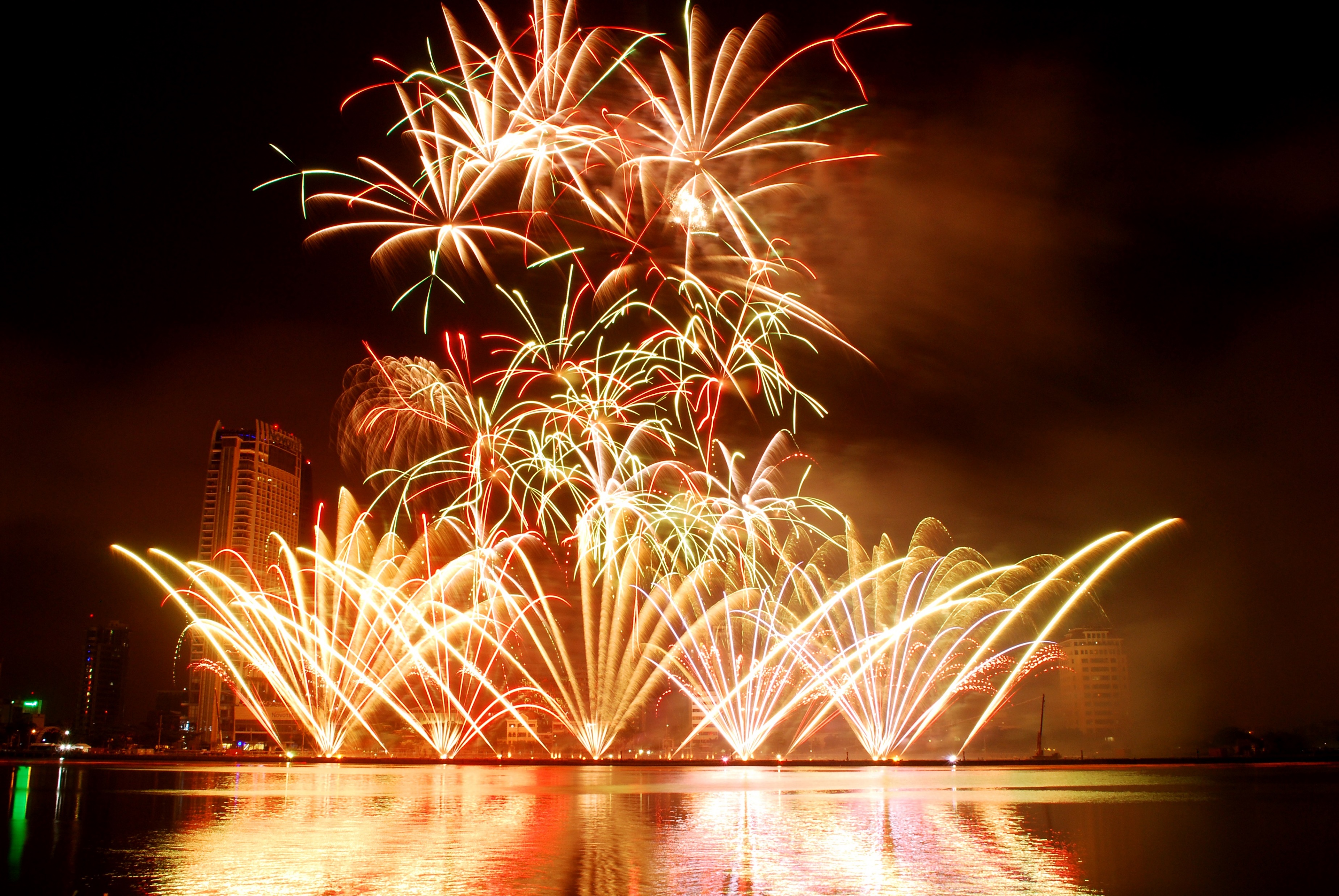 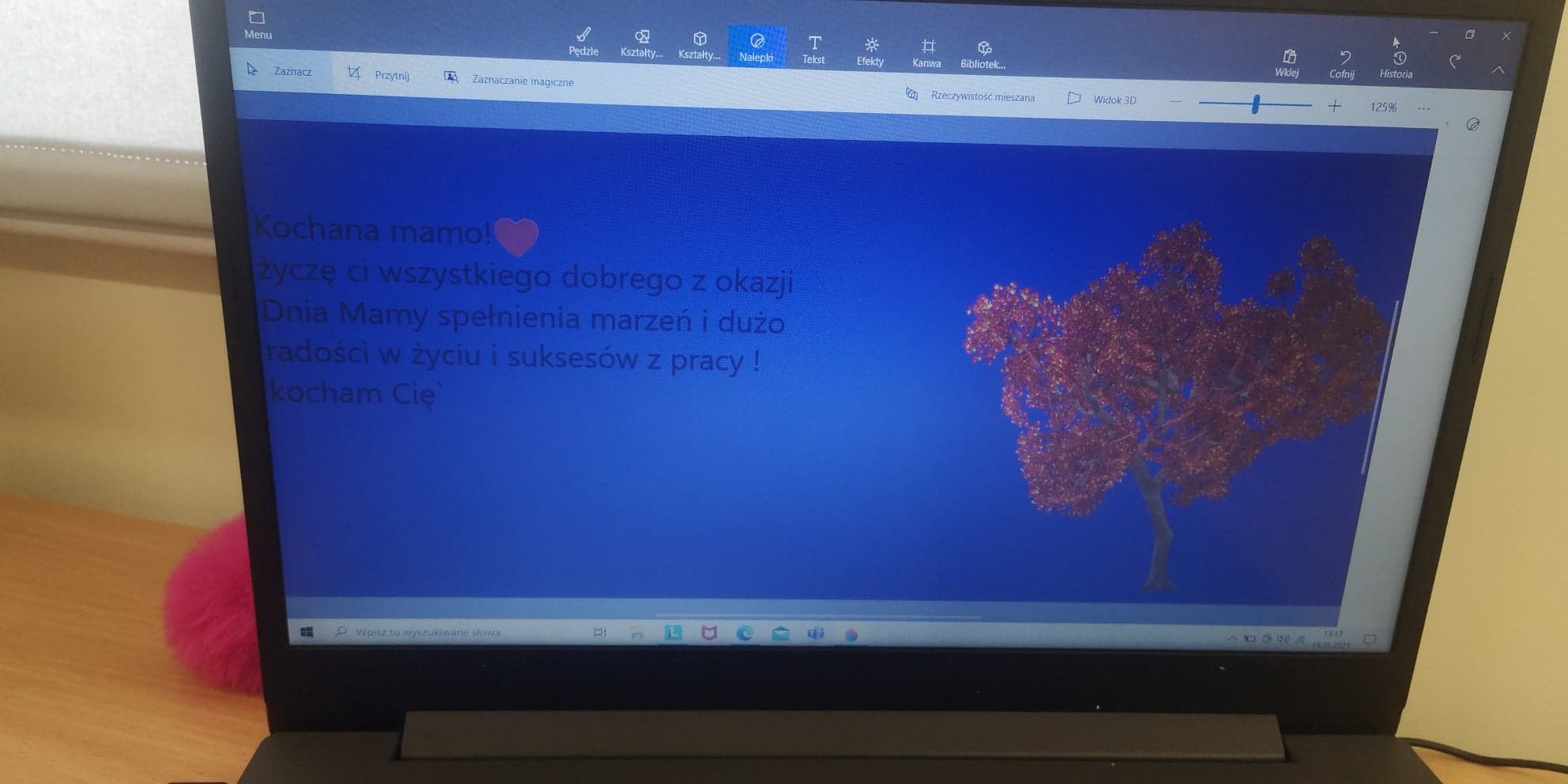 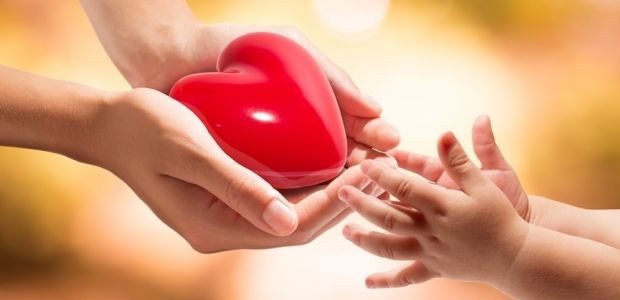 MAMY DAJĄ ŻYCIE
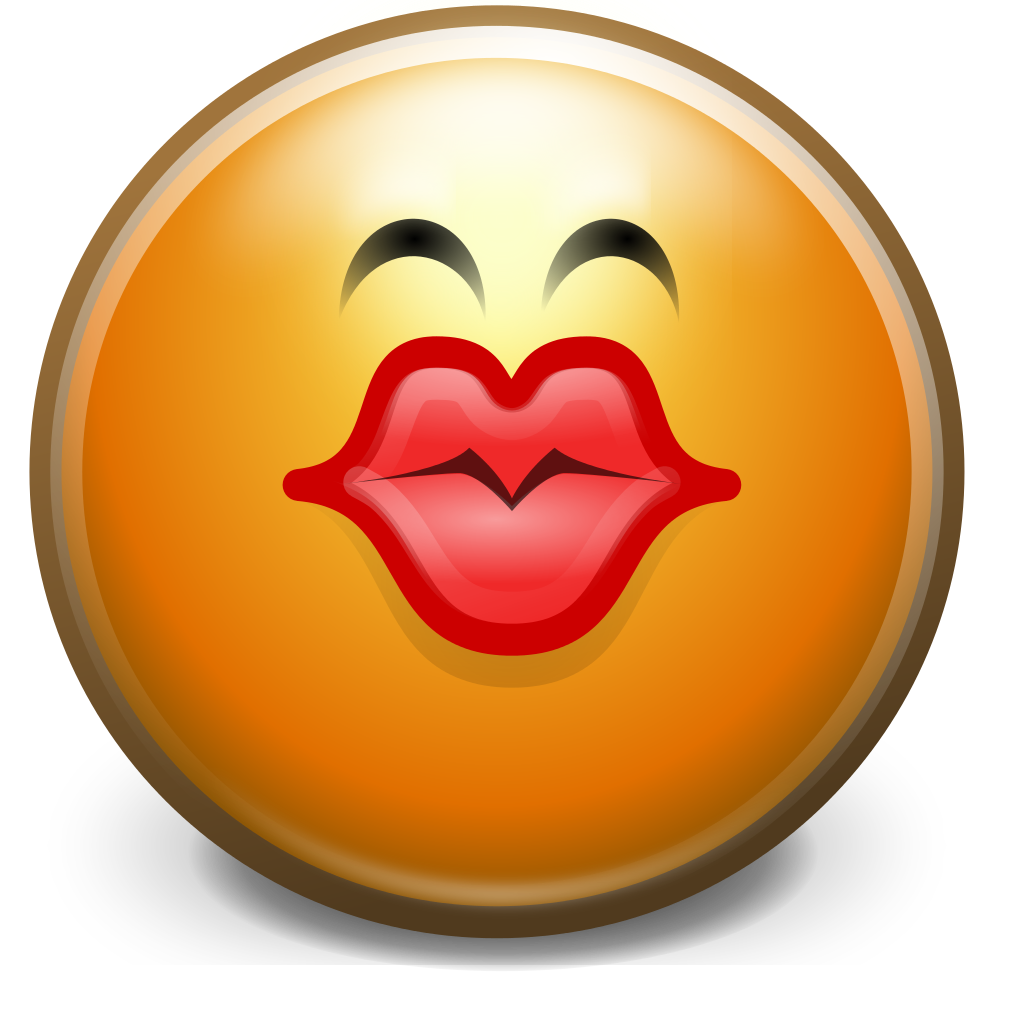 I całusy!!!
To zdjęcie, autor: Nieznany autor, licencja: CC BY-SA
Oto wirtualne laurki dla Mam, które wykonały dzieci podczas zajęć
 w świetlicy szkolnej
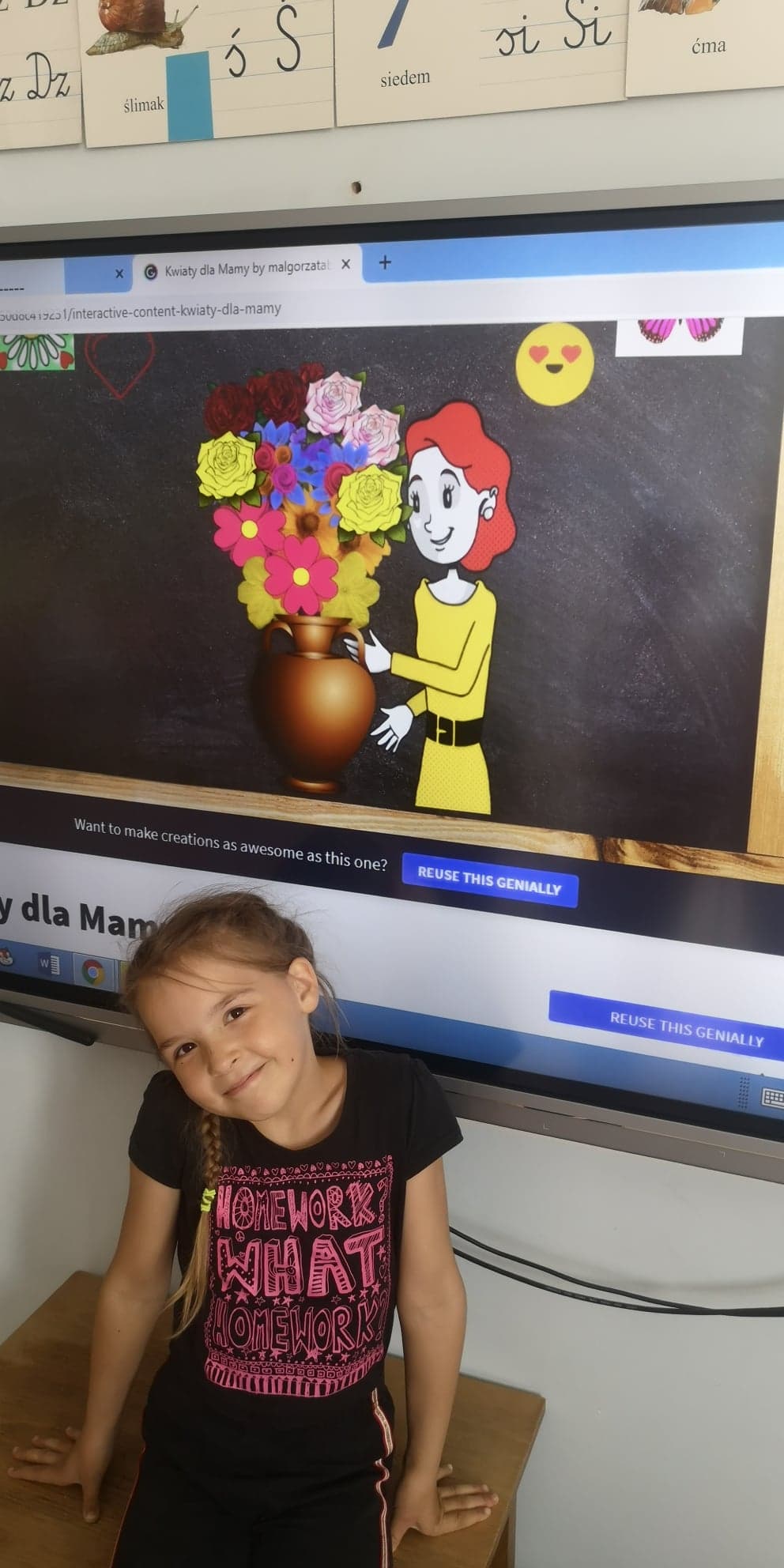 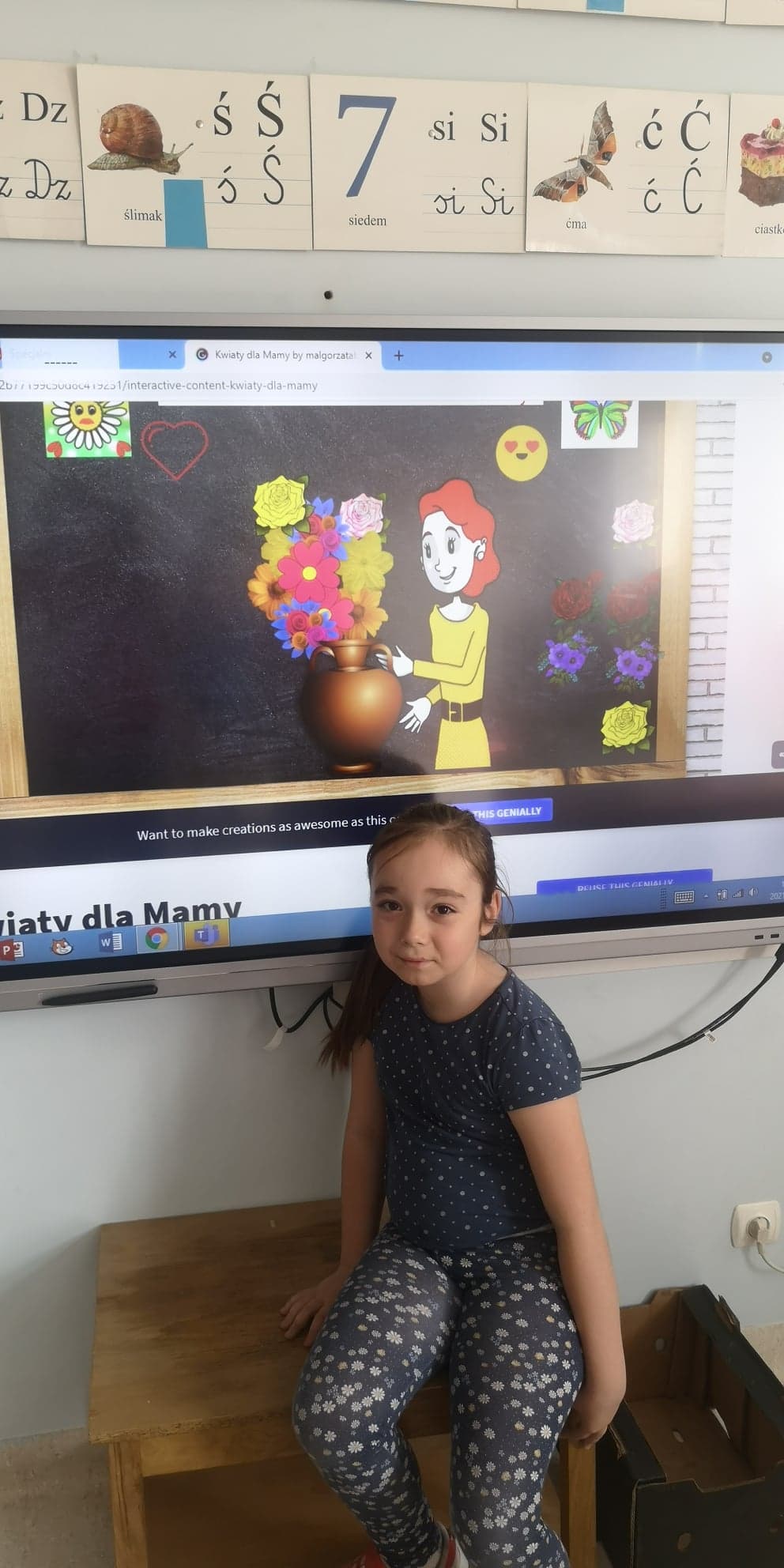 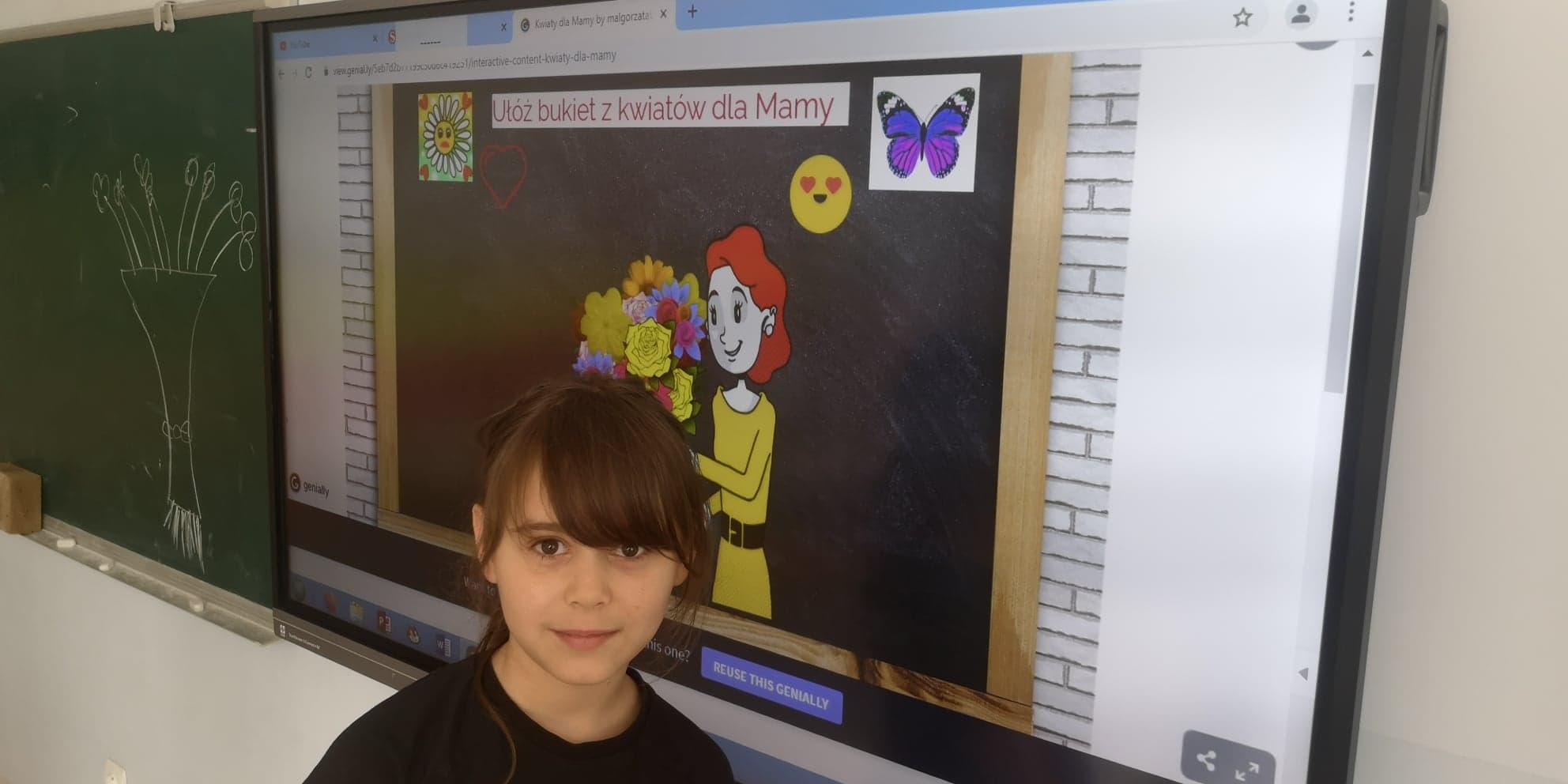 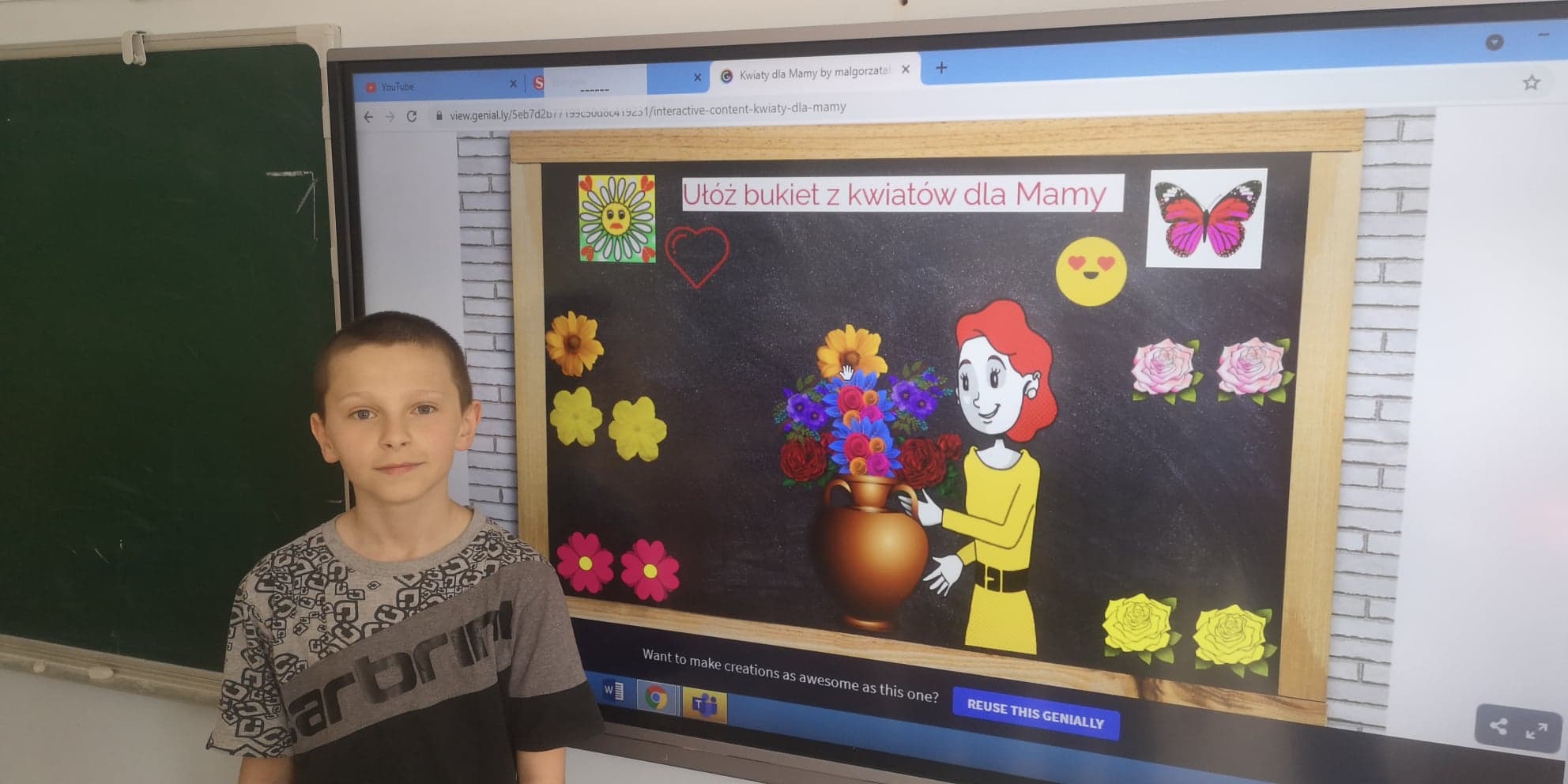 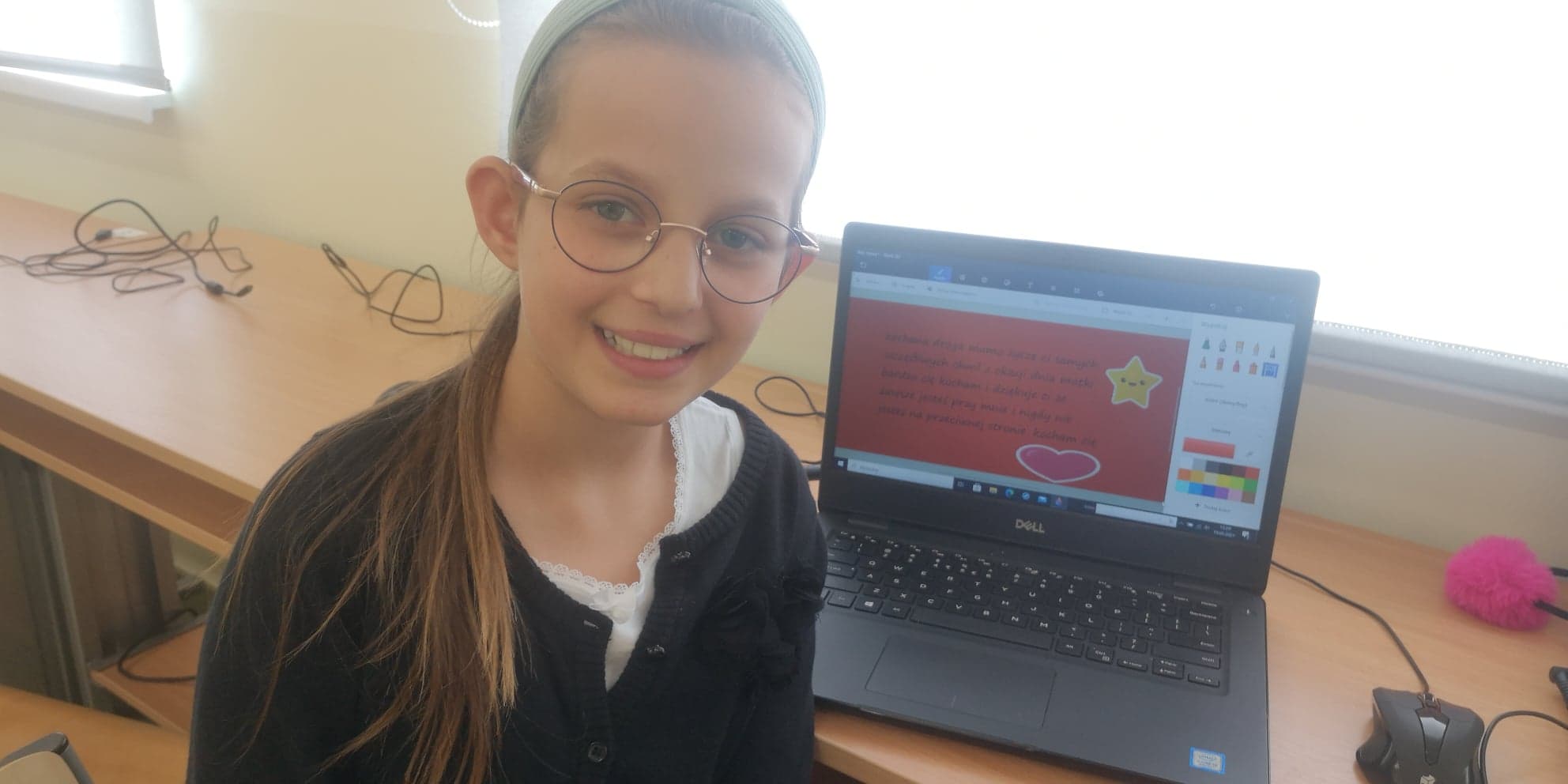 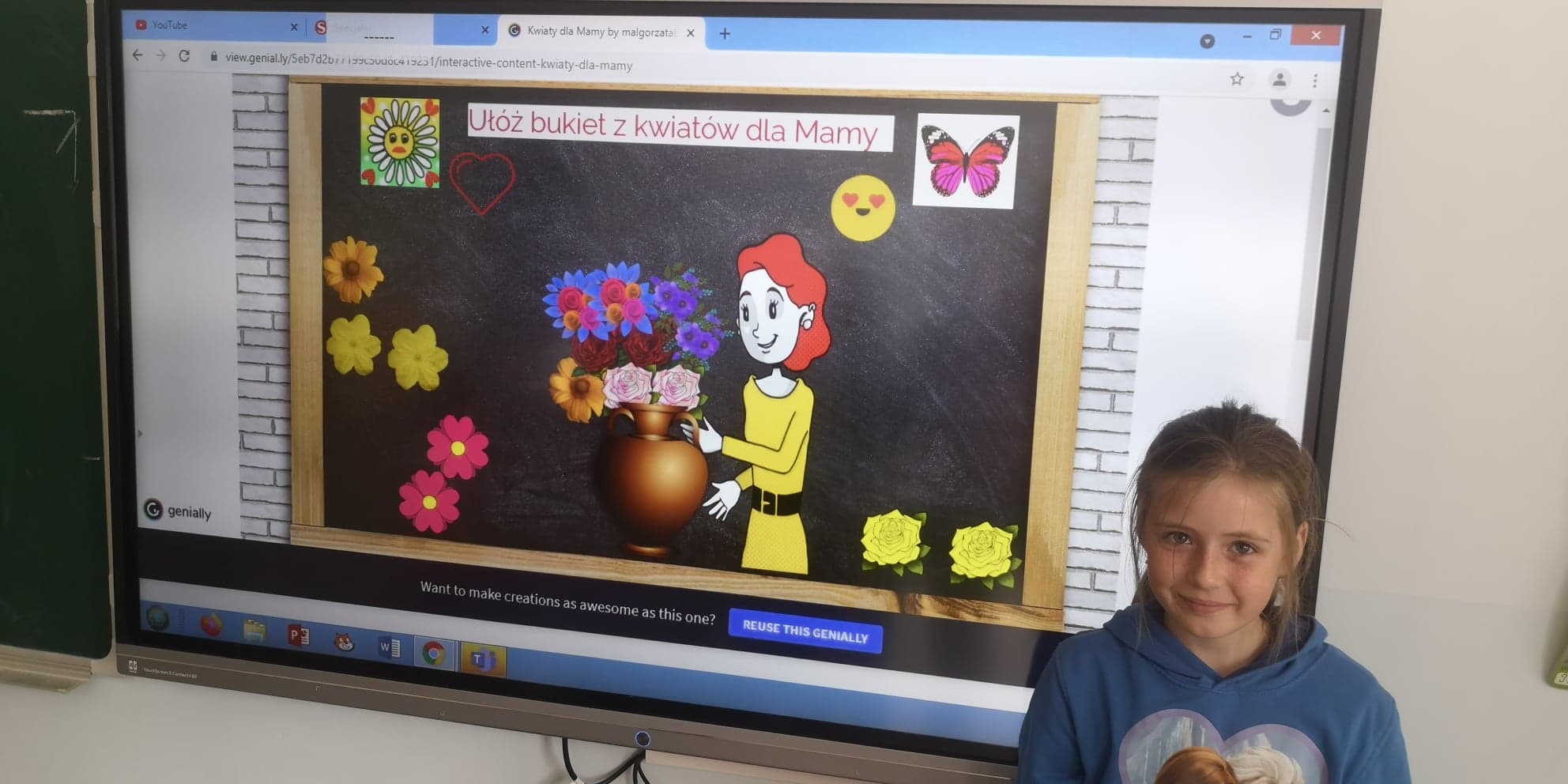 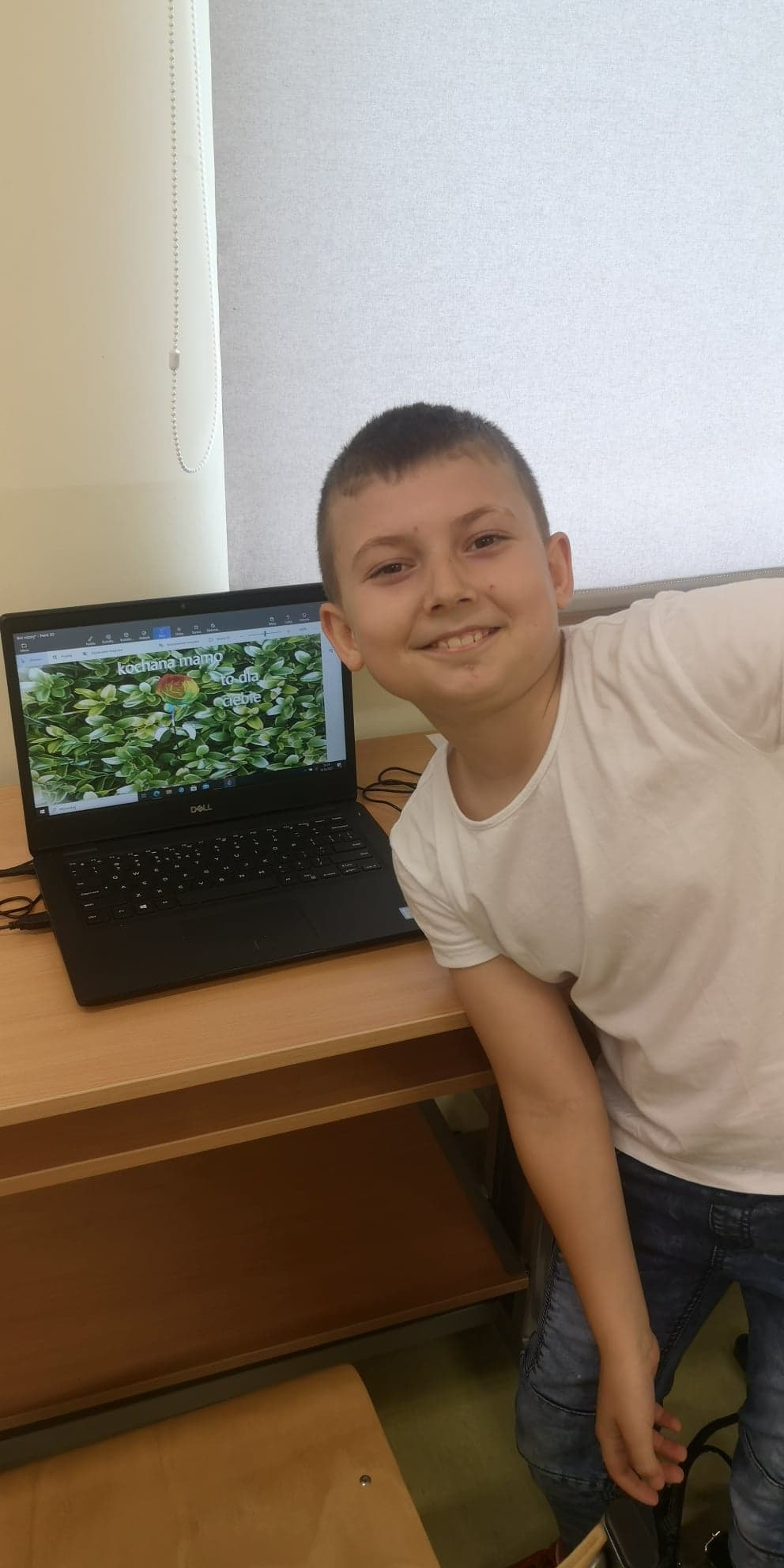 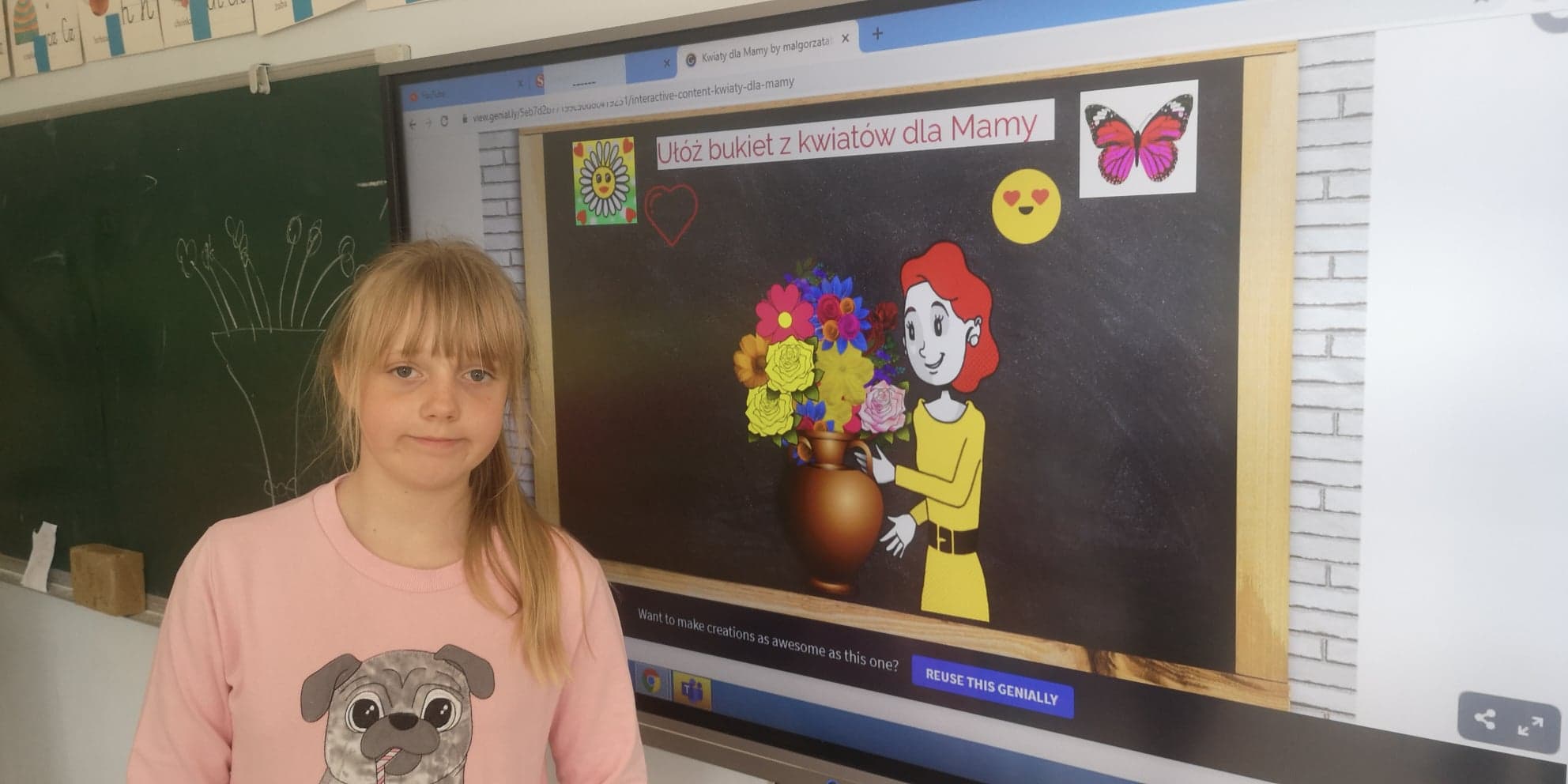 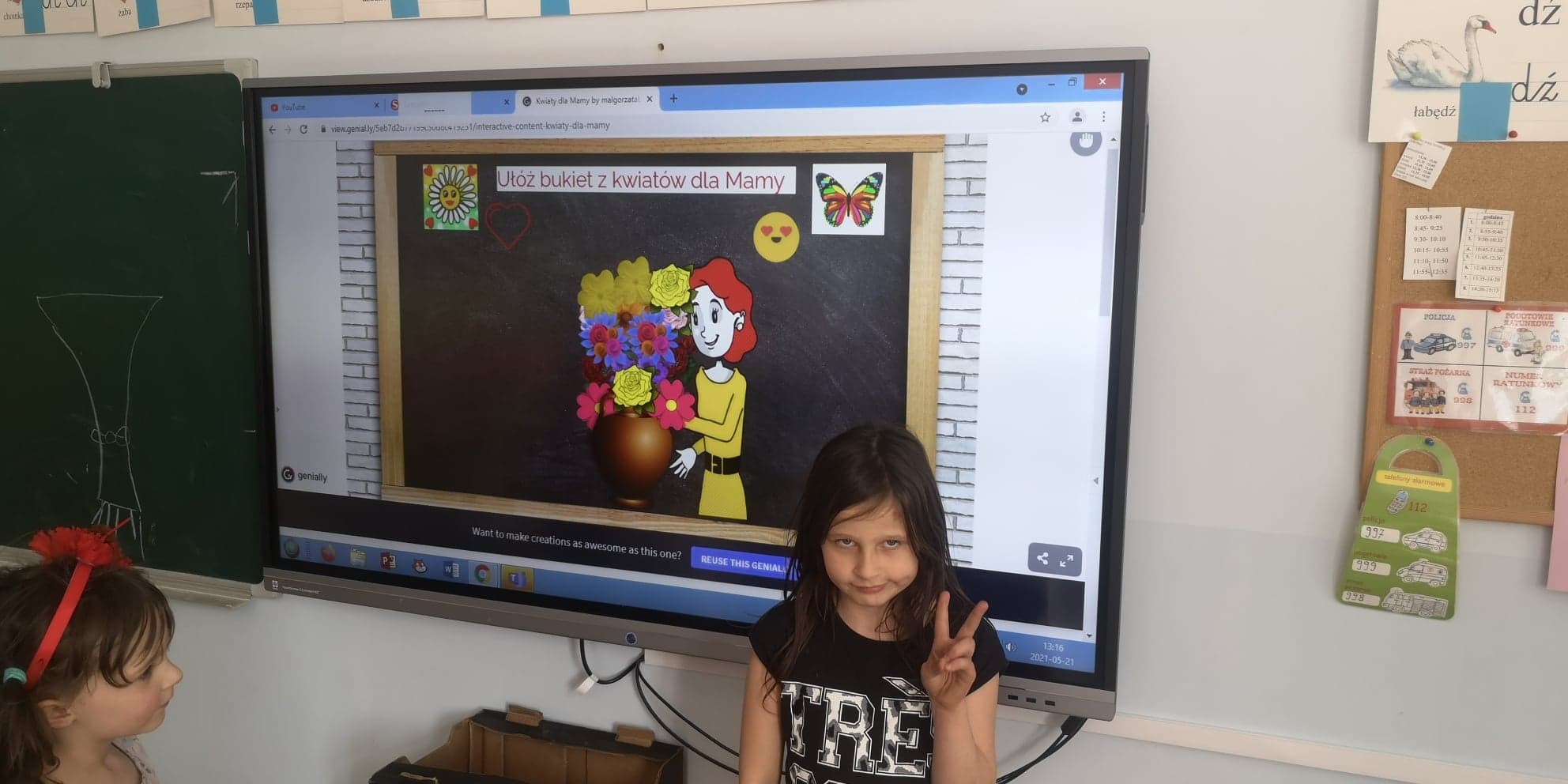 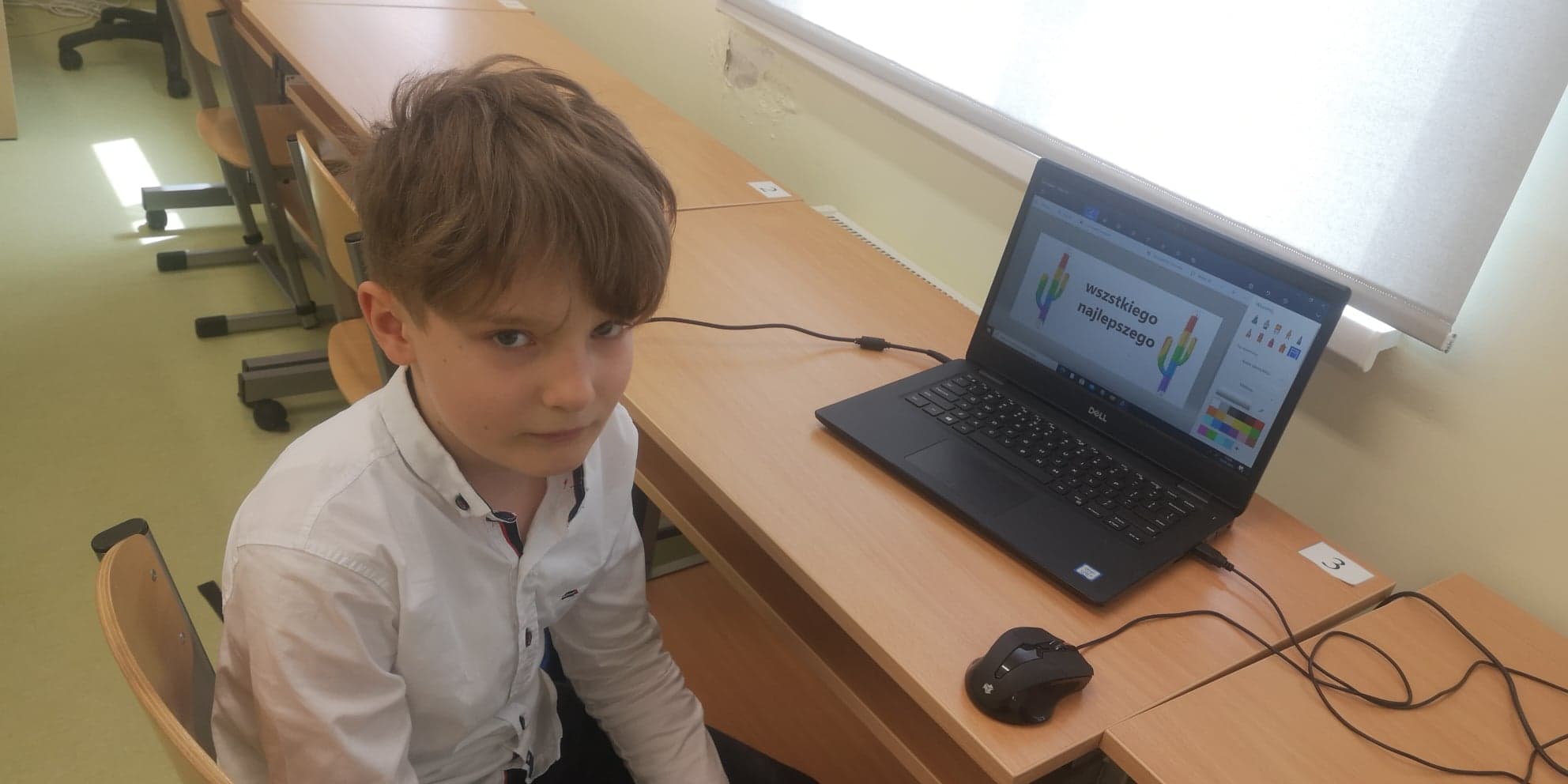 Dla naszych Mam wszystkiego najsłodszego!
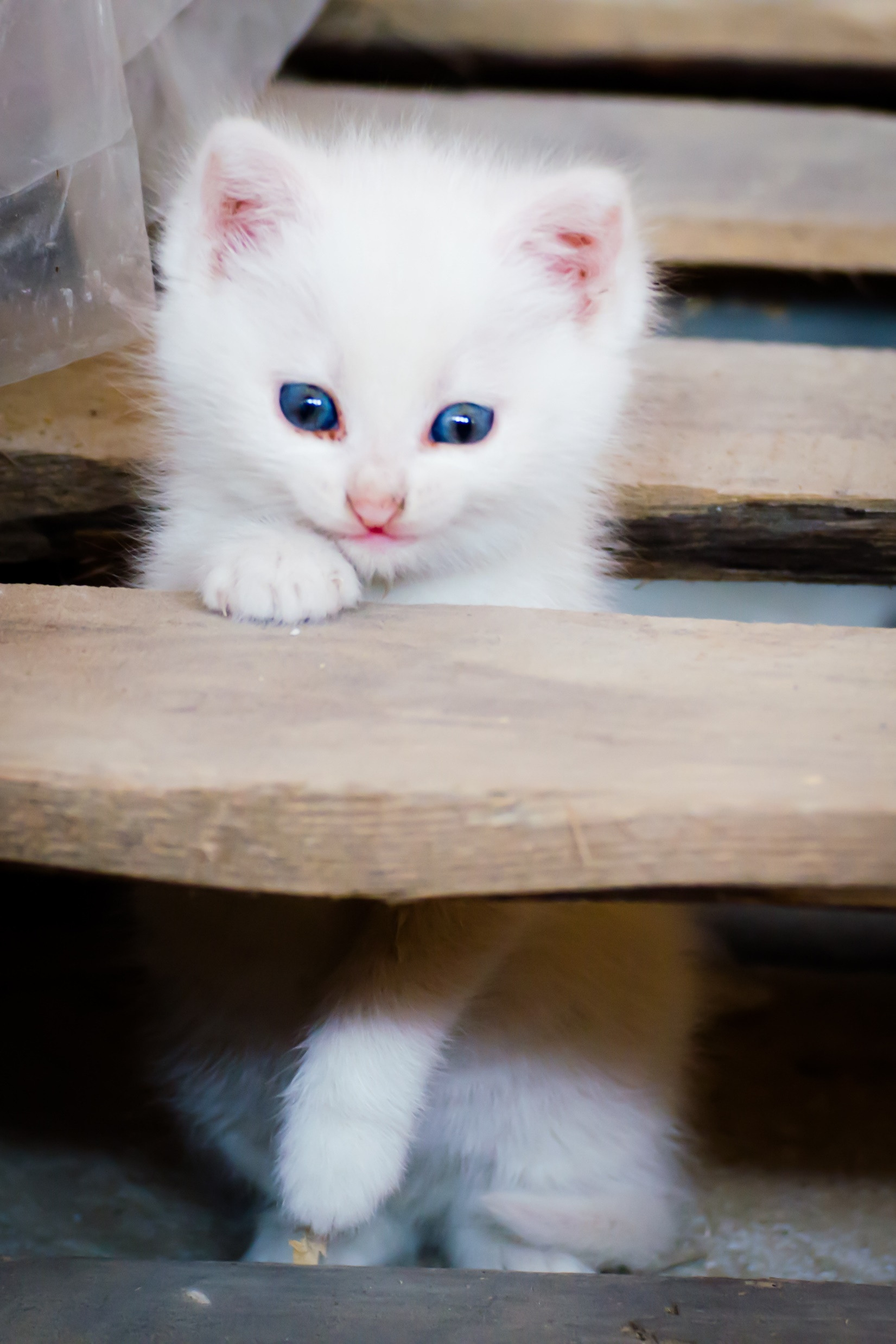 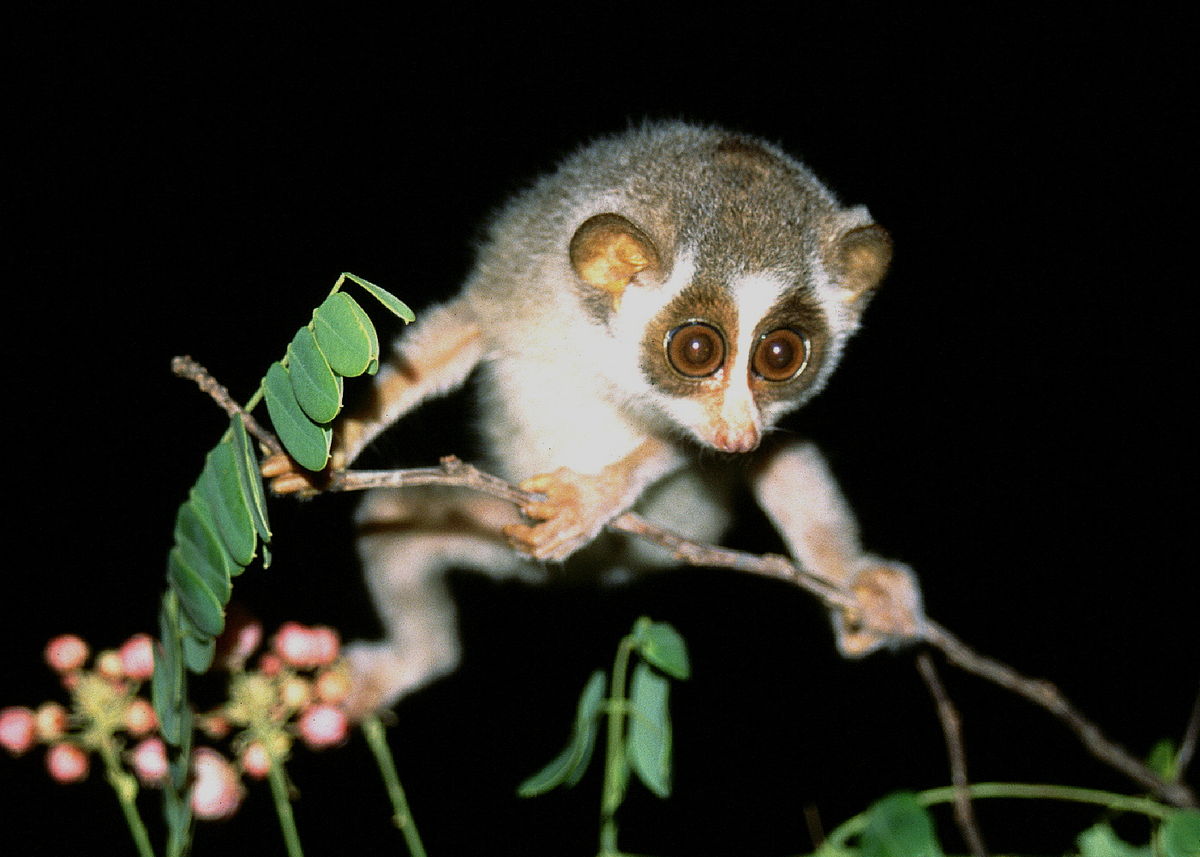 Wykonał Paweł Gargoliński, klasa 4, Szkoła Podstawowa im Jana Pawła II 
w Gierałtowie